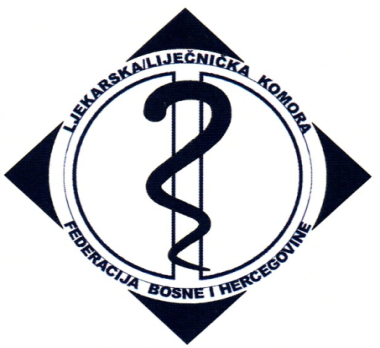 prim. dr. Harun Drljević ,  Ljekarska/Liječnička komora  Federacije BiH :Značaj Ljekarske/Liječničke komore    u zdravstvenom sistemu/sustavu
Mostar, 16.12.2016. godine
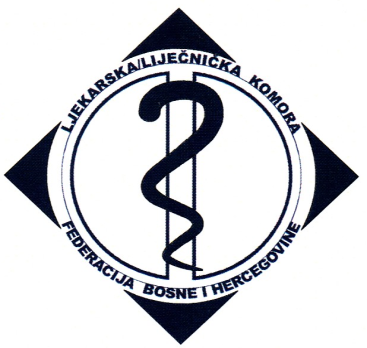 Značaj Ljekarske/Liječničke komore u zdravstvenom sistemu/sustavu
Član 221.

	Radi očuvanja i zaštite interesa svoje profesije, zadovoljavanja svojih stručnih i ličnih potreba, obezbjeđivanja uslova za organizovan nastup zdravstvenih radnika istih profesionalnih grupa, kao i zaštite zdravlja građana, zdravstveni radnici zavisno od stručnog naziva obavezno se udružuju u komore kao strukovna udruženja.
 
(“Zakon o zdravstvenoj zaštiti Federacije BiH”  iz 2010. godine)
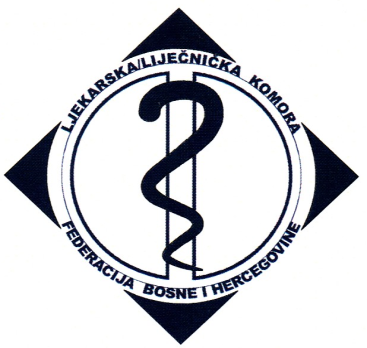 Značaj Ljekarske/Liječničke komore u zdravstvenom sistemu/sustavu
Uloga Komore :

 interna
 eksterna
-----------------
Zaštita profesije !
Zaštita stanja zdravlja stanovništva !
Zaštita “profesionalne automonije ljekara/liječnika” !  (Warsaw-ska deklaracija iz 2000. godine)
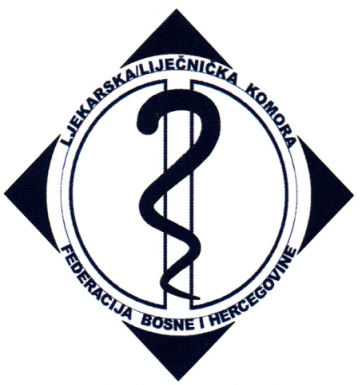 Značaj Ljekarske/Liječničke komore u zdravstvenom sistemu/sustavu
1871. godine – Njemačko liječničko društvo – --preteče prve Komore na svijetu
1891. godine – Austrije (Austrougarska monarhija)
1901. godine – Komora kraljevine Srbije
1903. godine – Komora Dalmacije (1923. god. HLK)
1929. godine – Komora Banovine - drinske (BiH)
1946. godine – juni/lipanj stvarenje Komore FNRJ –  septembar/rujan  gašenje Komore FNRJ
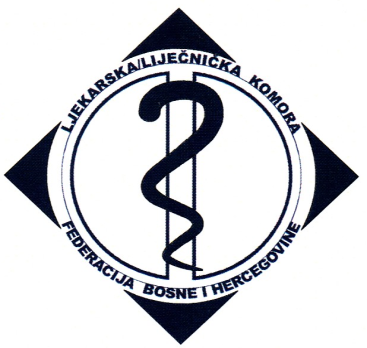 Značaj Ljekarske/Liječničke komore u zdravstvenom sistemu/sustavu
Značaj Komore u procesu KME za zdravstveni  sustav
Značaj vođenja Registra Komore za zdravstveni sustav
Značaj komore pri donošenju zakonske legislative u oblasti zdravstva
Značaj komore u formiranju javnog mjenja o zdravstvenom sustavu
Značaj  stručnih inicijativa Komore pri definiranju planova specijalizacija, subspecijalizacija i drugih oblika edukacije – evaluacija svih oblika i sadržaja edukativnih programa.
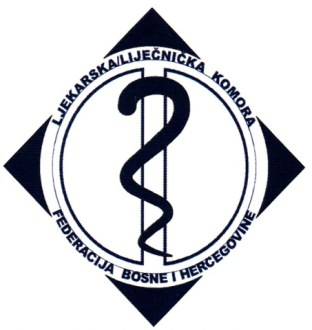 Značaj Ljekarske/Liječničke komore u zdravstvenom sistemu/sustavu
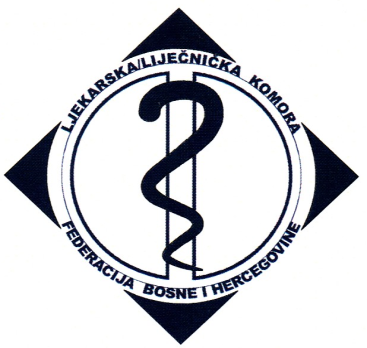 Značaj Ljekarske/Liječničke komore u zdravstvenom sistemu/sustavu
Umjesto zaključka  :

				Šta  dalje?
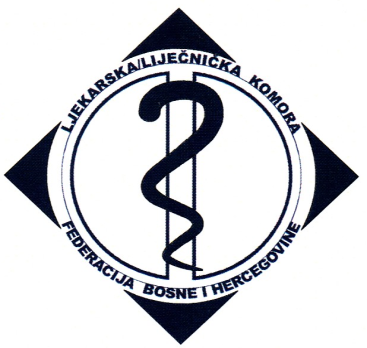 Značaj Ljekarske/Liječničke komore u zdravstvenom sistemu/sustavu
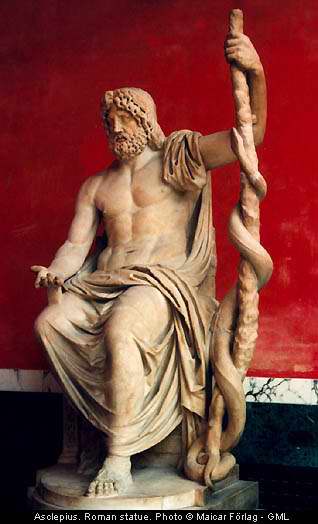 HVALA